ИГРА — «Синий кит».
Правила игры для родителей.
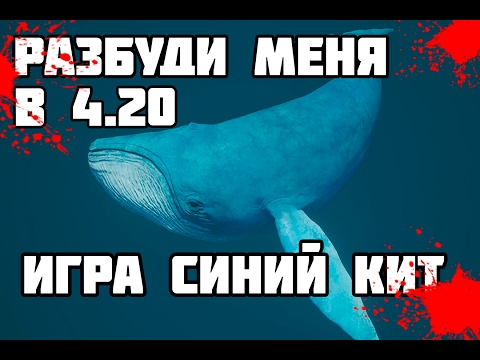 Почему подростков привлекает «Синий кит»
Название игры обусловлено одной из особенностей китов – они могут выбрасываться на берег.
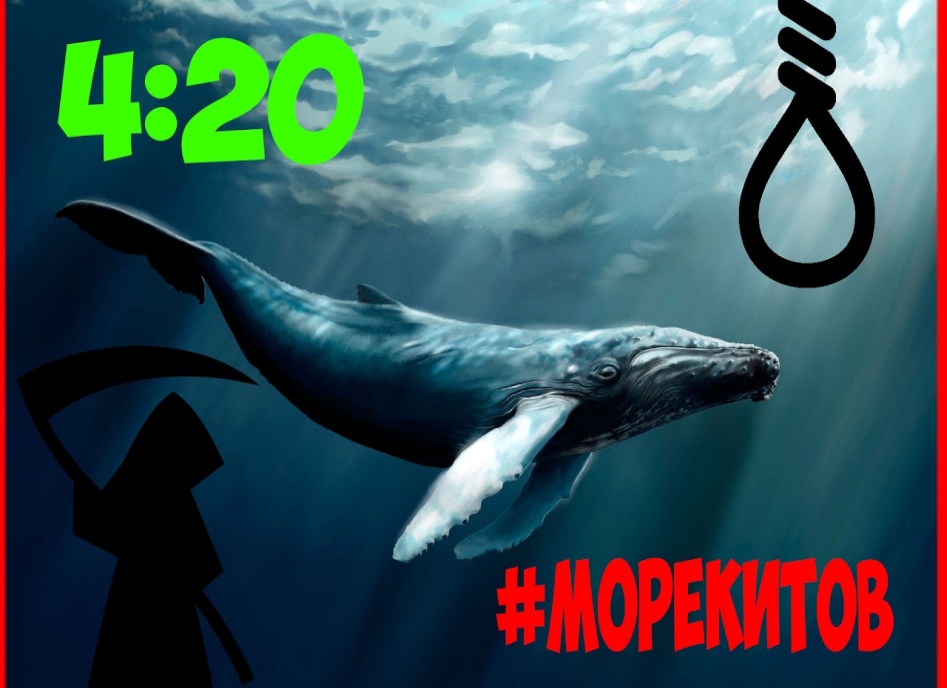 Подростковый суицид
На что следует обратить внимание родителям
1. Подросток не высыпается, даже если рано ложится спать. Проследите, спит ли ваш ребенок в ранние утренние часы.2. Рисует китов, бабочек, единорогов.3. Состоит в группах, содержащих в названии следующее: «Киты плывутвверх», «Разбуди меня в 4.20», f57, f58, «Тихийдом», «Рина», «Няпока»,«Море китов», «50 дней до моего...» хэштеги: домкитов, млечныйпуть,150звёзд, ff33, d28, хочувигру.4. Закрыл «Вконтакте» доступ к подробной информации. В переписке сдрузьями (на личной стене) есть фразы «разбуди меня в 4.20», «я в игре».Опасно, если на стене появляются цифры, начиная от 50 и меньше.5. Переписывается в  мессенджерах с незнакомыми людьми,которые дают странные распоряжения.ПОДОЗРИТЕЛЬНЫЕ ХЕШТЕГИ: #f53, #f57, #f58, #d28, #морекитов,#тихийдом, #хочувигру, #млечныйпуть. Вы самостоятельно можетепройти по хештегам и убедиться, насколько это опасно.
Что не стоит делать родителям
1. Устраивать проверки и досмотры – ребенок только закроется и научится лучше  скрывать свои действия.
2. Запрещать общение в социальных сетях.
3.  Ругать ребенка и кричать на него. Лучше изложить переживания спокойно, называя чувства и состояния, которые испытывает родитель.
4.  Пугать неизвестностью (фразы типа «только попробуй»).
5. Игнорировать манипулятивные фразы ребенка на тему его смерти («лучше бы я умер…», «что бы вы сказали на моих похоронах?» и т.д.).
Что можно  делать родителям
1. Поговорить о подобных группах в интернете.
2. Не оставлять ребенка один на один с его проблемами.
3. Знать ценности ребенка.
4. По некоторым данным, неизвестные грозятся выяснить по IP-адресу, где живет подросток, и убить всю его семью, если тот не совершит суицид. Запомните: IP не дает никакую информацию о личности человека! 
5. Если вы хотите установить на смартфоне ребенка программу слежения, обязательно предупредите его об этом и получите согласие
 6. Не читайте новости о суицидах и не поддавайтесь истерии, нагнетаемой в Интернете. 
7. Создать возможность для подростка обратиться за помощью.
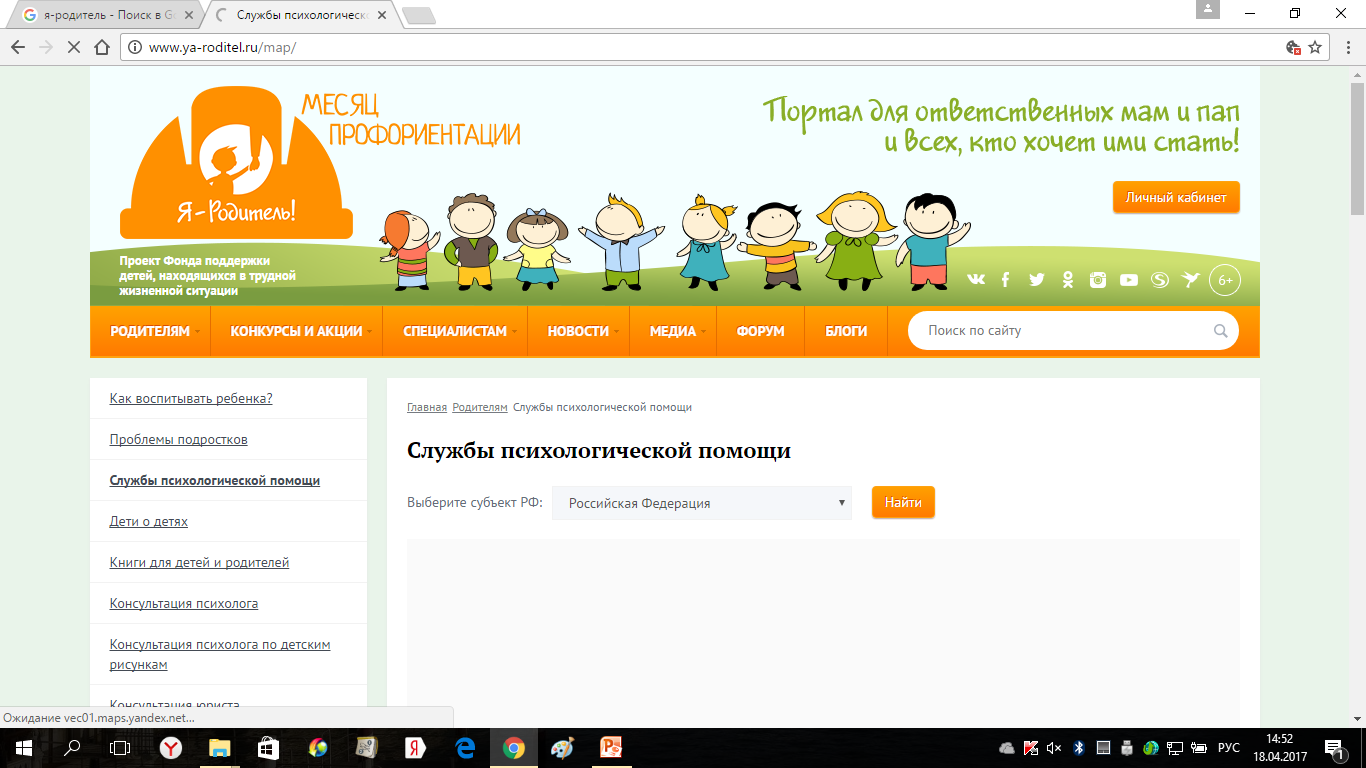 Берегите своих детей!
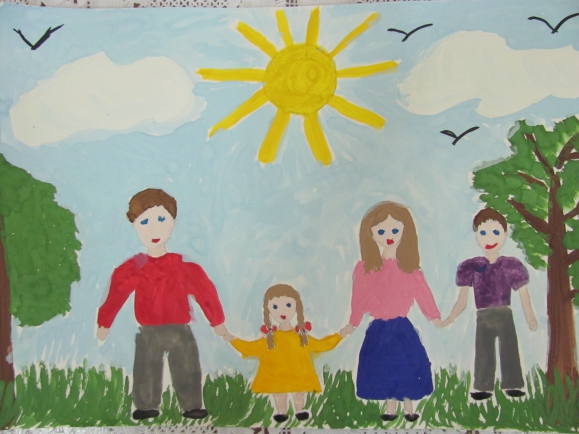